Tax on Cross Border E-Commerce Transactions 
and Digital Assets
CA T. P. Ostwal


29th May 2022
T. P. Ostwal & Associates LLP
1
Contents
1
1.1
1.2
1.3
2
3
2
29th May 2022
T. P. Ostwal & Associates LLP
TAXATION OF DIGITAL ECONOMY
3
T. P. Ostwal & Associates LLP
29th May 2022
BEPS Report on Action Plan 1 issued on 5 October 2015 identified 3  options and left it to countries to consider them, with the rider that  existing treaties should be respected :
SEP/ Digital PE
Withholding Tax
Equalisation levy
A new nexus rule for  determining the taxable  presence of a non-resident  in a country based on  following factors:
Revenue-based factors
Digital factors (such as  local domain name,  local payment options,  etc)
User-based factors (such  as monthly active users,  data collection, etc)
Changes in profit attribution  rules to determine income  attributable to significant  economic presence
A WHT on payments by  residents (and local  PEs) of a country for  goods and services  purchased online from  non-resident providers
An equalisation levy to  avoid difficulties arising  from creating new profit  attribution rules for  purposes of a nexus  based on significant  economic presence
Approaches to the levy:
Apply only to  situations in which  income is otherwise  untaxed or subject to  a very low rate of tax;  or
Credit the levy against  corporate income-tax
Reliance on  intangible  assets
Scale  without  mass
Data and  user  contribution
Characteristics of  a highly digitised  business
India has adopted all three measures recommended by OECD under BEPS Report on Action Plan I which no other country has done
4
29th May 2022
T. P. Ostwal & Associates LLP
Significant Economic Presence (SEP)
SEP means:
Transaction in respect of any goods, services or property carried out by a non-  resident in India including provision of download of data or software in India, if  the aggregate of payments arising from such transactions exceeds the  prescribed threshold
Systematic and continuous soliciting of business activities or engaging in  interaction with prescribed number of users, through digital means
SEP can exist irrespective of residence or place of business in India
DTAA override – existing PE rules prevail, until amended
Draft Profit Attribution Rules
Equalisation Levy (EL)
Profits attributable to operations in India is  computed based on equally weighted factors -  Sales, Employees and Assets
In case of SEP, 10%-20% weightage to users  (depending on the user intensity) to substitute  assets or employees
6% levy on gross revenues  from online advertisement  services or connected services
No credit available in home  country - Additional cost
December  2016 and July
March  2019
October
June
April
October 2018
April 2020
2015
2016
2018
2017
Finance Act 2020
BEPS Action 1
Service tax/ GST on OIDAR* Services
TCS on e-commerce operators
Scope of income attribution in case of business connection  expanded to cover (a) income from sale of advertisements  targeted to Indian users; (b) sale of data collected from  Indian users; and (c) sale of goods or provisions of services  using data collected from Indian users (from 1 April 2020  onwards)
W HT on e-commerce operators (being residents and non-  residents) on payments to Indian e-commerce participants  (from 1 October 2020 onwards)
SEP deferred to 1 April 2021; definition amended:
First condition to apply if the non-resident carries out the  transaction with any person in India
Second condition amended to delete “through digital  means”
EL at 2% on consideration received by e-commerce  operators from e-commerce supply or services (from 1 April  2020 onwards)
Identified 3 options to tax digital  economy transactions:
A new nexus based on SEP
A W HT on digital transactions
Equalisation levy
Service tax/ GST on services whose delivery is  mediated by information technology over internet  or electronic network
1 December 2016-30 June 2017 – 15%  service tax
1 July 2017 - 18% GST
Supplier of such services required to register in  India
Tax collection at source at 1% on taxable  supplies made by a supplier through e-  commerce operators (B2B)
* Online Information and Database Access Retrieval services – such as online supply of digital content, provision of e-books, movie, music, etc and digital storage
As per G7, such levies needs to be withdrawn once a global consensus on taxation of digital economy is reached
5
T. P. Ostwal & Associates LLP
29th May 2022
SIGNIFICANT ECONOMIC PRESENCE
6
T. P. Ostwal & Associates LLP
29th May 2022
The existing nexus rule in section 9(1)(i) of the ITA was found insufficient to tax the emerging business model of the digital economy. Significant Economic Presence (‘SEP’) is India’s new nexus rule pursuant to BEPS Action 1 recommendation applicable w. e. f. 1st April 2022. 
The significant economic presence of an NR in India would constitute a “business connection”. 
Explanation 2A to Section 9(1)(i) - Under the SEP provisions, a “business connection” will be created in India based on either of the following conditions:
Revenue-linked condition: Any transaction in respect of any goods, services or property carried out by a non-resident with any person in India, including the provision of data or software downloads in India, if the aggregate payments arising from such transaction or transactions during the tax year exceeds the prescribed amount. Law will be applicable if it is carried out with person in India. [INR 2 Crore]
User-linked condition: Systematic and continuous soliciting of its business activities or engaging in interaction with users in India exceeds the prescribed amount. Law will be applicable if user is in India. [300,000 users]
7
T. P. Ostwal & Associates LLP
29th May 2022
SEP will be determined independent of whether:
Any agreement for such transactions or activities is entered into within India.
The NR has a residence or place of business in India.
The NR renders services in India.

Implication of Clause (a) of Explanation 2A
NR need not be in India to carry out specified transaction
It is locale of person in India that creates Business Connection
Off-shore sales, offshore services will result in creation of SEP if customer is in India
Clause (a) of Explanation 2A to Section 9(1) is not restrictive to digital goods, download of data or software but also covers transaction of physical goods
Purchase of shrink wrapped software may not result in royalty but may result in SEP
Services which are not technical or consultancy – any service will result in SEP
8
T. P. Ostwal & Associates LLP
29th May 2022
Implication of Clause (b) of Explanation 2A
User in India creates Business Connection for NR
NR need not be in India to carry out specified activity
Reference to ‘though digital means’ deleted. Thus, irrespective of the medium – action of  systematic and continuous soliciting of business activities or engaging in interaction  results in SEP. Thus, the SEP provisions can apply not only to social media platform, marketplace aggregators, online gaming business, online streaming websites but may also apply to physical import of goods by Indian resident from a non-resident based in country with whom India does not have a tax treaty.
Even specified activity carried out by third party NR service provider or software may result in SEP for both NR service provider as also NR.
In case of a business connection, only that income which is attributable to activities in India shall be deemed to accrue or arise in India.  If no operations are carried out in India, no income  can  be deemed  to accrue  or  arise in India even  though  there  may  be  a "business connection" in India [CIT v Toshoku Ltd. 125 ITR 525 (SC)]
9
T. P. Ostwal & Associates LLP
29th May 2022
Explanation 3A: Explanation 3A [introduced by Finance Act, 2020] clarifies that the income attributable to operations carried out in India, as referred in Explanation 1 and Explanation 2A to section 9(1)(i) of ITA shall include:
Income from advertising that targets customers who reside in India or a customer who accesses advertisement through internet protocol address located in India; 
Income from sale of data collected from person who resides in India or who accesses the data through internet protocol address located in India; 
Income from sale of goods and services using data collected from a person who resides in India or from a person who uses internet protocol addresses located in India.
Transactions facilitating Virtual Asset transactions by exchanges, marketplaces, wallets, etc.
SEP provisions do not override tax treaty and in absence of PE in India, NR cannot be charged to tax. 
Relevant to NR who are resident in a jurisdiction not having a bilateral or multilateral tax treaty with India or NR not eligible for tax treaty benefits.
10
T. P. Ostwal & Associates LLP
29th May 2022
Business connection stablished in India due to the threshold limit exceeds 3 lac users in India- SEP
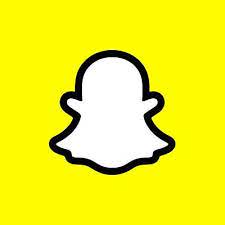 Global Users
90 crore
Indian Users
50 Lac
Social media app
If Application charges consideration from its users
*Assuming application is owned by an entity of country with which India does not have a DTAA
No
Yes
Income attributable to the transaction would be taxable in India
Since, no income attributable transaction arise, no taxability will arise in India (proviso)
11
T. P. Ostwal & Associates LLP
29th May 2022
EQUALISATION LEVY
12
T. P. Ostwal & Associates LLP
29th May 2022
In 2016, India introduced a 6% Equalization levy (‘EL’) in line with BEPS Action Plan 1 recommendations. 
This targeted mainly online advertising related services received or receivable by a non-resident from:
a person resident in India and carrying on business or profession; or
a NR having a permanent establishment in India
The payer is obligated to deduct the EL from the amount paid or payable to NR.
EL  not applicable if the aggregate amount of consideration for the same in the previous year exceeds INR 1,00,000.
S. 40(a)(ib) inserted under the ITA, for disallowing expense on account of non deduction of EL
13
T. P. Ostwal & Associates LLP
29th May 2022
NON RESIDENT 

No PE in India
In case of PE in India, specified services not effectively connected with such PE
PERSON

Resident in India & carrying on business or profession
OR
Non-resident having PE in India
AND
Service is taken for the purpose of carrying out business or profession (i.e. not for personal use)
OUTSIDE INDIA
INDIA
Rendering of Specified Service
Deduct EL @ 6% on gross consideration, unless aggregate amount for specified services ≤ ₹1 lakh in a previous year
14
T. P. Ostwal & Associates LLP
29th May 2022
An new EL @ 2% shall be levied [w.e.f. 1 April 2020] on the amount of consideration received or receivable by an e-commerce operator from e-commerce supply or services made or provided or facilitated by it—
to a person resident in India (i.e. both B2B and B2C transactions);
to a non-resident in respect of:
sale of advertisement, which targets a customer resident in India or who accesses the advertisement through IP address located in India, and
sale of data, collected from a person resident in India or who uses IP address located in India
to a person who buys such goods or services or both using IP address located in India
“E-commerce operator” means a non-resident who owns, operates or manages digital or electronic facility or platform for online sale of goods or online provision of services or both
E-commerce operator is obligated to pay EL 2.0
15
T. P. Ostwal & Associates LLP
29th May 2022
“E-commerce supply or services” means—
online sale of goods owned by the e-commerce operator; or
online provision of services provided by the e-commerce operator; or
online sale of goods or provision of services or both, facilitated by the e-commerce operator
any combination of activities listed in clause (i), (ii) or clause (iii);]
The EL 2.0 shall not be charged —
where the e-commerce operator has a permanent establishment in India and the e-commerce supply or services is effectively connected with such permanent establishment;
where the EL 1.0 (6%) is leviable; or
sales, turnover or gross receipts of the e-commerce operator from the e-commerce supply or services is less than INR 2 crore during the previous year.
16
T. P. Ostwal & Associates LLP
29th May 2022
EL and Virtual Asset Transactions:
Platforms allowing trading (buying & selling) in virtual assets
Digital wallets allowing storage of virtual assets
Platforms enabling payment for virtual assets or payments using virtual assets
Persons / businesses acting as advisors, commission agents, brokers, etc. for virtual asset transactions through online platforms
Online gaming platforms which allow in-game purchases 
Sale of purely virtual or digital products e.g. a digital Gucci Dionysus handbag was sold for over $4000 (on the Roblox gaming platform), twice the cost of a real physical handbag
17
T. P. Ostwal & Associates LLP
29th May 2022
NON RESIDENT – E-Commerce Operator 
No PE in India
In case of PE in India, e-commerce supply or services is not effectively connected with such PE
BUYER/SERVICE RECIPIENT 

Resident in India & carrying on business or profession
	     OR
Non-resident in the specified circumstances 
       	    AND
Person who buys such goods or services or both using internet protocol address located in India
INDIA
OUTSIDE INDIA
E-commerce supply or services made or provided or facilitated on or after 01-04-2020
Consideration received/ receivable
Pay EL @ 2% of consideration, unless
EL is leviable u/s 165  or
sales, turnover or gross receipts <₹2 crore during the PY
18
T. P. Ostwal & Associates LLP
29th May 2022
EL is a separate levy & not part of the ITA. 
Foreign tax credit of EL not available to NR in home country. 
Income chargeable to EL is exempt from tax under section 10(50) of the ITA.
Exception to EL – 
Income chargeable to tax as royalty or fees for technical services under domestic law read with tax treaty. – Supreme Court of India in the case of Engineering Analysis Center of Excellence (P.) Ltd. [2021] 125 taxmann.com 42 (SC) (contrary to the Federal Court of Australia) has ruled that payment for software is not royalty, whether EL shall apply for such payments? .  - Discussed in the next slide
19
T. P. Ostwal & Associates LLP
29th May 2022
In the case of Engineering Analysis Center of Excellence (P.) Ltd. [2021] 125 taxmann.com 42 (SC) it was held that the amount paid by resident Indian end-user/distributors to non-resident computer software manufacturers/suppliers, as consideration for resale/use of computer software through EULAs/distribution agreement, is not payment of royalty for use of copyright in computer software, and thus, same does not give rise to any income taxable in India.
Accordingly,  what is “licensed” by the foreign, non-resident supplier to the distributor and resold to the resident end-user, or directly supplied  to the resident end-user, is in fact the sale of a physical object which contains an embedded computer programme, and is  therefore, a sale of goods. 
Transactions in sale of goods, not regarded as constituting royalties, carried out by an E-commerce operator* shall be liable to EL at the rate of 2%. However if seller is not an e-commerce operator, then no EL.
*being a non-resident who owns, operates or manages digital or electronic facility or platform for online sale of goods or online provision of services or both
20
Remittance of EL

EL deducted during any month to be paid to the credit of the Central Government by the 7th of the next month

Consequences of failure to deduct EL

Simple Interest @ 1% p.m or part of the month is attracted for the period of delay in remittance
Penalty = the amount of EL deductible - For delayed remittance, penalty @ 1,000 per day of failure attracted, not exceeding the amount of EL  not paid.
EL 1.0
Remittance of EL

EL to be paid by every E-Commerce Operator to the credit of Central Government for the first three quarters of financial year by 7th of the next month and by 31st March for Q4.

Consequences of failure to pay EL

Simple Interest @ 1% p.m or part of the month is attracted for the period of delay in remittance
Penalty = the amount of EL that is failed to be paid.
EL 2.0
21
T. P. Ostwal & Associates LLP
29th May 2022
TDS ON E-COMMERCE TRANSACTIONS
22
T. P. Ostwal & Associates LLP
29th May 2022
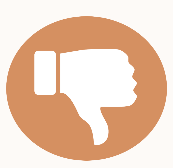 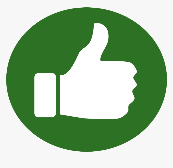 Applicability
Non-Applicability
E-commerce participant is a NR
E-commerce participant is resident individual or HUF, where gross amount of sales through e-commerce operator during the PY does not exceed INR 5 lakhs (PAN /  Aadhaar needed)
On amounts received or receivable by an E-commerce operator for hosting advertisements
E-commerce operator (resident or non-resident of  India) liable to deduct TDS @ 1% on gross  amount of sales or services* or both paid or payable  to a resident E-commerce participant
Tax to be deducted at the time of credit or payment  (whichever is earlier)
TDS rate @ 5% for non-PAN / non-Aadhaar  cases
E-commerce operator deemed to be person responsible for paying e-commerce participants
*Services includes fees for technical services and fees for professional services as defined in Expl to Sec 194J
E-commerce participant
A person resident in India selling  goods or providing services or both,  including digital products, through  digital or electronic facility or platform  for electronic commerce
E-commerce operators
Any person who owns, operates or  manages digital or electronic facility  or platform for electronic commerce
Electronic commerce  
supply of goods or services or both,  including digital products, over digital or electronic network
23
T. P. Ostwal & Associates LLP
29th May 2022
JUDICIAL PRECEDENTS
T. P. Ostwal & Associates LLP
24
29th May 2022
1.   Google Asia Pacific Pte Ltd. v. CIT [2022] 137 taxmann.com 486 (Del.)
Assessing officer issued tax deduction certificate under section 195(2) of the Act to a Singapore based entity, (tax payer) providing cloud services in India directing Google Cloud India Pvt. Ltd. (GCI) to deduct tax at the rate of 10% at the time of making payment to the tax payer.

Tax payer filed a writ petition before the HC challenging the said certificate stating that it had already been subjected to EL and deducting tax at the rate of 10% over and above the EL would lead to double jeopardy.

Alternatively, the tax payer contended that it should be allowed to receive the remittances after suffering a withholding of tax at the rate of 8% saying that 2% EL was already paid.

The tax payer also relying on the judgement of Epcos Electronic Components S.A. v. UOI [2020] 316 CTR 126 (Delhi) contended that the rate of 10% is inclusive of applicable surcharge and cess. 

The High Court also relied on the judgement of Epcos Electronic Components (supra) clarified that no additional surcharge or cess should be applied over and above the rate of 10% as prescribed under the treaty. The High Court as an interim measure directed that the tax payer shall be entitled to receive its payment from GCI after deduction of tax at the rate of 8%.
25
T. P. Ostwal & Associates LLP
29th May 2022
GI
INTERGLOBE
(DISTRIBUTOR )
US
INDIA
COMMISSION  PAID WAS MORE THAN  AMOUNT OF REVENUE ATTRIBUTABLE TO INDIAN OPERATIONS
DISTRIBUTOR FOR MRKTG CRS SERVICES TO TRAVEL AGENTS IN INDIA
2.   DIT vs. Galileo International Inc. [2011] 336 ITR 264 (Delhi)
Travel agents
Non-resident assessee, owner of the Computerized Reservation System (CRS), was liable to tax in India in as much as the assessee had a fixed place PE in India, in view of the fact that CRS which is a source of revenue is partially existent in the machines, i.e., computers installed at the premises of the subscribers; the computers so connected and configured which can perform the function of reservation and ticketing are part and parcel of the entire CRS; the installation required approval and the computers cannot be shifted and thus the appellant exercises complete control over the computers resulting in the creation of a fixed place PE.
26
T. P. Ostwal & Associates LLP
29th May 2022
Foreign Web Server
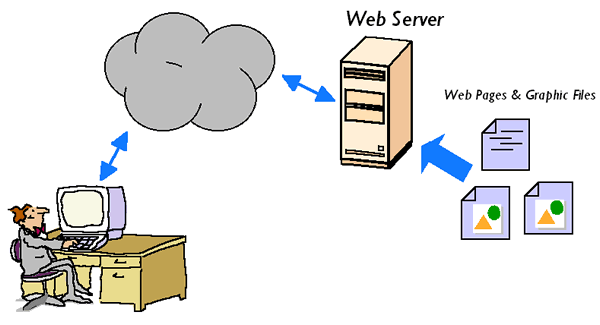 YAHOO LTD HONG KONG
RIGHT FLORISTS
GOOGLE INC USA
Payment for Online Advertising
3.    ITO vs. Right Florists (Pvt.) Ltd. [2013] 143 ITD 445 (Kol.)
Facts of the case:
Right Florists (RF), an Indian company, is engaged in the business of online florist and it uses online advertising on search engines i.e. Google & Yahoo to generate business
RF made payment for the same without deducting tax at source.

Issues for consideration:
Whether payment to Google be construed as payment in nature of Fees for Technical Services as per the Act or Fees for Included Services as per India-US Tax Treaty?
Whether the virtual presence of Google through website per se can constitute its permanent establishment in India?
Webpages and graphic files
Customers
27
T. P. Ostwal & Associates LLP
29th May 2022
3.   ITO vs. Right Florists (Pvt.) Ltd. [2013] 143 ITD 445 (Kol.) (cont’d)
	Kolkata ITAT Observations & Rulings:
Applying the rule of Noscitur a sociis, the word “technical” as appearing in section 9(1)(vii) would be construed as involving human element.
Since Online advertising services do not involve Human Element, payment towards the same cannot be construed as Fees for Technical Services u/s of the Act.
No transfer of technology – ‘Make Available’ clause not satisfied – Therefore, not Fees for Included Services
Payments made to Search Engines - Not even Royalty but taxable as Business Profits in accordance with section 5 read with section 9 of the Act.
It is the Web-server and not the Website which constitutes a “Permanent Establishment” – examined only on the basis of website simplicitor and no other additional basis.
Held that a virtual PE can be established in India if the business of a NR is carried out through the website hosted on a 	server in India and where the NR has the server at his disposal, in capacity of owner, lessee or otherwise. However, if the server is not located in India, the website in itself cannot constitute a virtual PE.
28
T. P. Ostwal & Associates LLP
29th May 2022
4.  Google India (P.) Ltd v. ACIT (2017) 190 TTJ 409 (Bang.)– 
	The tribunal based on various terms and conditions of agreement, held that the payment towards distribution 	rights is in the nature of royalty under the ITA as well as under the DTAA because of the right to access not only 	to the technology but also to customer data and intellectual property rights. 
	The matter was also dealt with by Karnataka High Court who has remanded back the matter to be decided by the Tribunal for deciding it afresh on the merits.
5.  Cargo Community Network Pte Ltd.: [2007] 289 ITR 355 (AAR)– 
	The AAR held that the use of the portal is not possible without the use of the server that provides internet 	access to the cargo agents/subscribers, on the on hand and to different airlines, on the other hand, for to and fro 	communication; the portal and server together constitute integrated, commercial cum scientific equipment and 	for obtaining internet access to airlines, the use of the portal without the server is unthinkable.
29
T. P. Ostwal & Associates LLP
29th May 2022
6.   Pinstorm Technologies Pvt. Ltd. vs. ITO [2012] 154 TTJ 173 (Mum.) 
	A company was engaged in the business of digital marketing and internet marketing and used the internet 	search engine such as Google, Yahoo, etc., to buy advertising space on the internet. The tax authorities were 	of the view that payment was subject to tax in India since the services rendered by Google Ireland was in the 	nature of technical services. The ITAT held that the amount paid by the appellant to Google Ireland for the 	services rendered for uploading and display of banner advertisement on its portal was in the nature of 	business profit, which was not chargeable to tax in India in the absence of any PE of Google Ireland in India. 
7.  Millennium Infocom Technologies Ltd. vs. ACIT [2009] 117 ITD 114 (Del.)
Payments made to non-residents by way of rentals for hosting of website on servers are not inn the nature of interest, or royalty or fees for Technical Services. The providing of space on the servers for the purpose hosting of the website, it was held will not result in the provision of technical service to the assessee Indian Payer for a fee.
30
T. P. Ostwal & Associates LLP
29th May 2022
8.  MasterCard Asia Pacific Pte. Ltd: [2018] 94 taxmann.com 195 (AAR- New Delhi)
Facts of the case:
MasterCard International Incorporated (MCI) is a 100% subsidiary of MasterCard, USA and is engaged inter alia in the business of facilitating the authorization, clearing and settlement of MasterCard card transactions carried on globally, including in India. 
For such services, MCI received transaction processing fees, assessment fees and miscellaneous revenue under the aegis of the MasterCard License Agreement (MLA), which it enters into with its customers that are banks. MCI had a liaison office (LO) in India, acting as a communication channel between MCI and customer banks, purely carrying out liaison activities. 
The taxpayer (MasterCard Asia Pacific Pte Ltd) was incorporated in Singapore as an indirect subsidiary of MCI. MasterCard India Services Private Limited (MISPL) was incorporated as a subsidiary (99%) of the taxpayer under the Companies Act, 1956 to inter alia render certain marketing, liaison and support services to the taxpayer.
The taxpayer charges its customers transaction processing fees relating to authorization, clearing and settlement of transactions and other ancillary charges as per the terms of Master License Agreements. The transaction processing activity consists of electronic processing of payments between banks of merchants (acquirer bank) and banks of cardholders (issuer bank) through the use of MasterCard Worldwide Network (the MasterCard Network).
The taxpayer provides a customer with a MasterCard Interface Processor (MIP) that connects to the MasterCard Network and processing centres placed in India and outside India. An MIP is placed at the customers’ locations in India. The taxpayer is able to facilitate authorization, clearing and settlement of payment transactions through network and processing centres.
31
T. P. Ostwal & Associates LLP
29th May 2022
Merchant’s Bank
MIPs
MIPs
Merchant
Issuer Bank
Card Holder
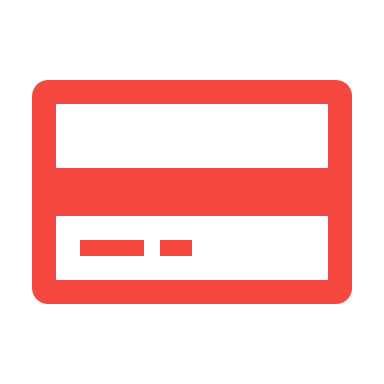 Settlement Bank
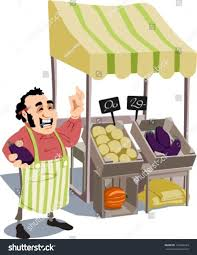 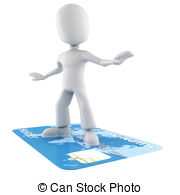 Master Card
Payment by Card
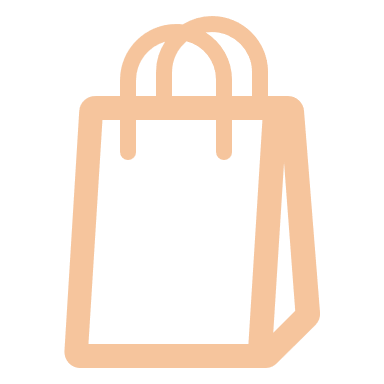 8.  MasterCard Asia Pacific Pte. Ltd: [2018] 94 taxmann.com 195 (AAR- New Delhi) (cont’d)
Product
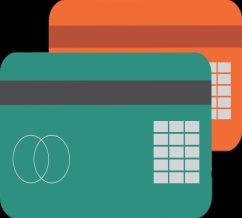 Payment to Merchant
Amount Deducted
Authorization
Authorization
Transaction Data
Transaction data
Transaction 
Process
Transaction Data
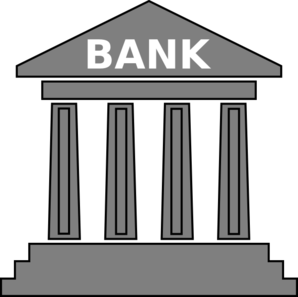 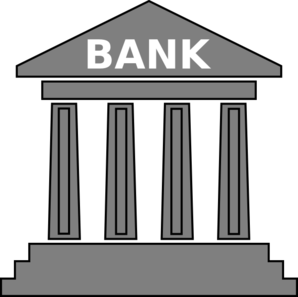 Transfer of funds less transaction fees
32
T. P. Ostwal & Associates LLP
29th May 2022
8.   MasterCard Asia Pacific Pte. Ltd: [2018] 94 taxmann.com 195 (AAR- New Delhi)(Cont’d)
	AAR Ruling
The AAR held that the MIP installed at the premises of the banks constitute fixed place PE and authorization of transaction between Acquiror Bank and Issuer bank carried out by MIP constitute part of business of the applicant in nature.

 The visit of employees of the applicant for introducing new products to the existing customers constitute service PE, if their stay exceeded 90 days.

An agency PE is also said to be constituted as MISPL, a subsidiary of the applicant was habitually securing orders from seven customer banks.

MasterCard Network also creates a fixed place PE considering significant activities relating to clearance and settlement taking place in India through the MasterCard Network.

AAR clarifies that since the payment is effectively connected with various types of PEs held as above, “it would get taxed with the PE under Article 7 and not under Article 12.”; Lastly, AAR clarifies that arm’s length remuneration to PE on account of Indian Subsidiary for the activities performed / to be performed in India, would not absolve the Applicant from any further attribution of its global profits in India since the FAR of the Indian Subsidiary does not reflect the functions/risks of the Applicant performed/undertaken by it.
33
T. P. Ostwal & Associates LLP
29th May 2022
9.  ONGC Videsh Ltd  [2012] ITA No. 3179 to 3182 and ITA No. 3394 (Del.) 
The assessee was engaged in the business  of exploration and development of hydrocarbon. In order to get information in relation to economic conditions along with other aspects, specially overview of oil and gas industry in different countries, it subscribed to a website of a company which was a global energy and mining research unit by way of a research agreement. Under the agreement the company granted non-transferable licence to the assessee against the subscription fee for downloading information from its websites but such downloaded information was to be used only by the assessee for its purposes. The Mumbai ITAT in the said case held that the user names and passwords provided to the assessee were trade secrets and proprietary and confidential information of the licensor. The assessee was specifically denied of disclosing to unauthorized person and even the assessee is not authorized to copy the same or to distribute to the unauthorized persons as per the terms of the agreement. Accordingly, since the licensor granted a non-transferable and non-inclusive license to use the confidential name and passwords for the sole purpose of downloading to a permitted computer copies, the same is taxable as royalty under the ITA.
34
T. P. Ostwal & Associates LLP
29th May 2022
10.  DIT vs. Dun & Bradstreet Information Services India Pvt. Ltd [2011] 338 ITR 95 (Bom.)
The Bombay High Court in assessee’s case observed that the assessee had imported business information reports (BIR) from DUN and Bradstreet, USA, and made remittances in respect thereof without deducting tax at source. The Court held that BIR is a compilation of publically available information in relation to the existence, operation, financial condition, management, location of a company etc. and payment made for purchasing such BIR does not fall within the meaning of royalty as such payment is not made for the use of or right to use any copyright of literary, artistic or scientific work or any patent trade mark or for information of commercial experience. Accordingly, payment made for purchasing the BIR is taxable as business income and in absence of PE, the same is not liable to tax in India.
35
T. P. Ostwal & Associates LLP
29th May 2022
Background
The assessee is a tax resident of USA, having no PE in India
Assessee has entered into service level agreement with Indian customers for providing of public cloud hosting and dedicated/managed hosting of services.
Assessee’s contention
Business income, not taxable in India since it does not have a PE in India
Revenue’s contention
Income is in the nature of royalty and thus taxable in India
11. RACKSPACE US INC v. DCIT [2019] ITA No. 5249 (Mum.)
Rackspace US Inc
provides cloud hosting services
USA
India
Indian customers
36
T. P. Ostwal & Associates LLP
29th May 2022
11.  RACKSPACE US INC v. DCIT [2019] ITA No. 5249 (Mum.) (cont’d)
Mumbai Tribunal’s Ruling:
Income earned by assessee (a US company) from rendering cloud hosting services to Indian customers doesn’t constitute royalty under Article 12 of India-USA DTAA:
absent possession / physical control by customers over the servers/equipment
agreement with customers is for providing hosting services simpliciter and not for use of / leasing of any equipment
right to operate and manage the infrastructure / servers vested solely with the assessee
The definition of royalty under Article 12(3) of DTAA is in pari-materia with the pre-amendment definition of royalties in the Act:
term ‘use’ or ‘right to use’ in DTAA entails that the payer has a possession / control over the property and that the said property is at its disposal
retrospective amendment in the definition of royalty in the Act does not impact definition of royalties in the India-USA treaty
37
T. P. Ostwal & Associates LLP
29th May 2022
TAXATION OF DIGITAL ASSETS
T. P. Ostwal & Associates LLP
38
29th May 2022
The Finance Act, 2022 introduced provisions for taxation of Virtual digital assets.
Section 2(47A) of the Income Tax Act, 1961 defines Virtual Digital Assets as
Any information, code, number or token (not being Indian or Foreign Currency)
Generated through cryptographic means or otherwise, by whatever name called
providing a digital representation of value exchanged with or without consideration, with the promise or representation of having inherent value, or functions as a store of value or a unit of account including its use in any financial transaction or investment, but not limited to investment scheme; and can be transferred, stored or traded electronically;
Including
a non-fungible token (NFT)* or any other token of similar nature by whatever name called
 any other digital asset as the CG my by notification the official gazette specify**
*NFT means such digital asset as the CG may by notification the official gazette specify
** Provided that the Central Government may, by notification in the Official Gazette, exclude any digital asset from the definition of virtual digital asset subject to such conditions as may be specified therein.
Virtual Digital Asset does not include subscription to any OTT platform, mobile applications and e-commerce platforms.
39
T. P. Ostwal & Associates LLP
29th May 2022
Any gains arising from transfer of a Virtual Digital asset is taxed at the rate of 30% as Capital Gains - Section 115BBH


Period of holding –



Computation of Capital Gains:
Greater than 36 months
Long term Capital Gain/Loss
Less than 36 months
Short term Capital Gain/Loss
*No deduction shall be allowed in respect of any expenditure other than the cost of acquisition which computing the capital gains.
For eg: Following deduction are not allowed:
Exp in connection with transfer of VDA
Cost of improvement
Indexation of COA
Exemption u/s. 54F
40
29th May 2022
Business Income : If the transactions in VDA’s are frequent and substantial, the income arising from such sale of assets shall be taxable as business income at the rate of 30% plus surcharge and cess (without deduction of any expense or allowance).
IFOS : If a person receives a VDA without consideration (gift) or for inadequate consideration and the value of such benefit exceeds Rs. 50,000, it shall be taxable in the hands of the recipient under Section 56(2)(x) as income from other sources.
Carry forward and set-off of loss – No set off of loss on VDA and neither carry forward of loss on VDA is allowed as per Section 115BBH(2)(b). However loss from one VDA can be set-off against loss of another VDA.
TDS Provisions
No PAN – TDS @ 20%
Applicable from 1-7-2022
Section 194S
1% of consideration
No tax shall be deducted under this provision if the consideration is payable by the following specified persons and its aggregate value does not exceed Rs. 50,000 during the FY:
(a)  An individual or a HUF, whose total sales, gross receipts or turnover does not exceed Rs. 1 crore in case of business or Rs. 50 lakh in case of a profession, during the FY immediately preceding the FY in which such VDA is transferred;
 (b)  An individual or a HUF who does not have any income under the head PGBP.
No tax shall be deducted under if the consideration is payable by any person (other than a specified person) and its aggregate value does not exceed Rs. 10,000 during the FY.
29th May 2022
41
Thank you
T. P. Ostwal & Associates LLPChartered Accountants  
Suite# 1306-1307, Lodha Supremus,  Senapati Bapat Marg,  Lower Parel, Mumbai 400 013 Contact: +91 (22) 4945 4000 (Board) 4945 4010 (Fax) 
Website: www.tpostwal.in
Direct : +91 (22) 4945 4007
Email: tp@tpostwal.in
Disclaimer
The information provided in this presentation is for informational purposes only, and should not be construed as legal advice on any subject matter. No recipients of this presentation, clients or otherwise, should act or refrain from acting on the basis of any content included in this presentation without seeking the appropriate legal or other professional advice on the particular facts and circumstances at issue. The content of this presentation contains general information and may not be accurate or reflect current legal developments, verdicts or settlements.  The presenter and M/s. T. P. Ostwal & Associates LLP expressly disclaims all liability in respect to actions taken or not taken based on any or all the contents of this presentation.
T. P. Ostwal & Associates LLP
42